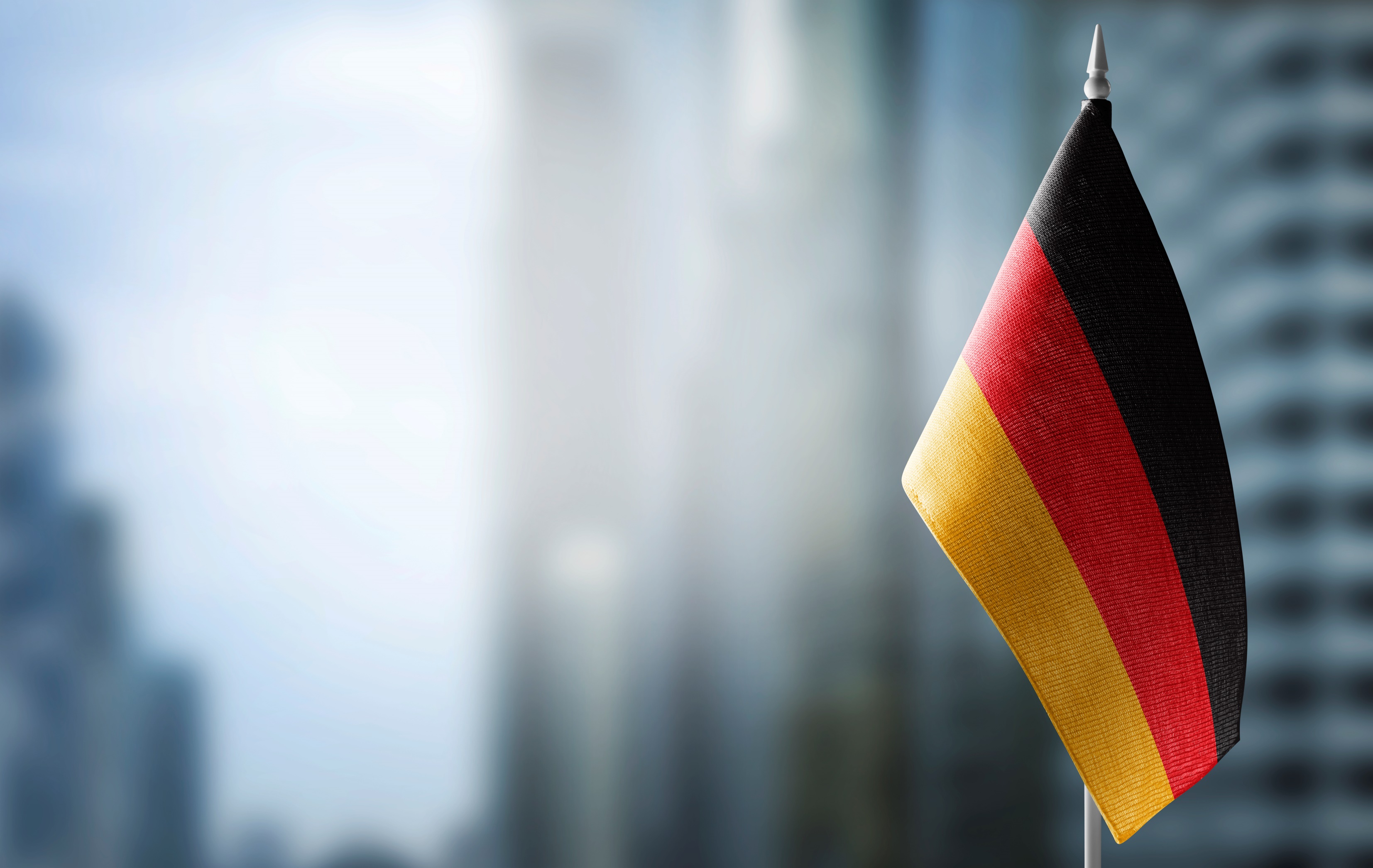 ENQUÊTE SUR L’IMAGE DE L’ALLEMAGNEEN FRANCE
DÉCEMBRE 2024 – 2400953
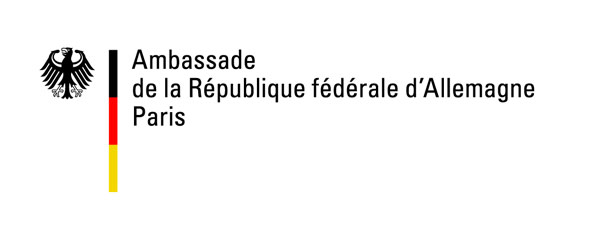 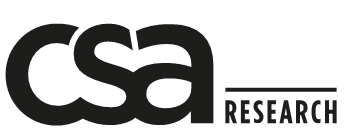 VOS CONTACTS AU SEIN DU PÔLE SOCIETY DE CSA
• Julie Gaillot – julie.gaillot@csa.eu
• Maxime Duval – maxime.duval@csa.eu
Méthodologie
MODE DE RECUEIL
DATES DE TERRAIN
CIBLE INTERROGÉE
Échantillon national représentatif de
1203 personnes âgées de 18 ans et plus

Méthode des quotas basée sur les critères de sexe, d’âge, de profession, de région du répondant et de catégorie d’agglomération. 

+ Sur-échantillon national représentatif de 200 jeunes âgés de 18 à 24 ans

Méthode des quotas basée sur les critères de sexe, de profession et de région du répondant. 

Afin d’assurer la représentativité des résultats, les données de l’échantillon global ont été redressées sur les variables de sexe, âge, profession, région et catégorie d’agglomération.
NOVEMBRE
2024
DECEMBRE
2024
Questionnaire auto-administré en ligne sur panel
28
04
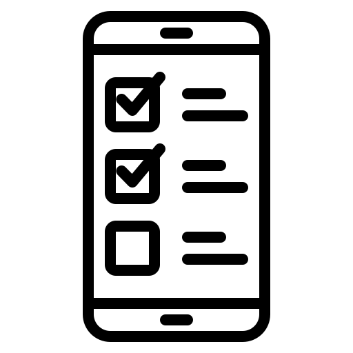 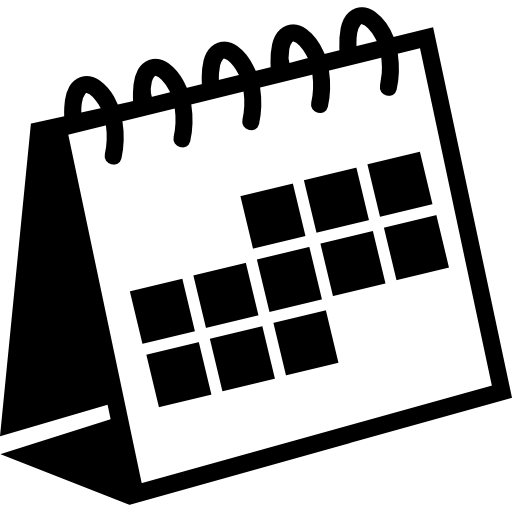 2
L’AllemagneET LES FRANÇAISUn voisin dont on ne se sent pas vraiment proche, même si on en a une bonne image.

A noter, l’autre regard des jeunes.
PREMIÈRE
PARTIE
6 Français sur 10 se sont déjà rendu en Allemagne
Q19. A quelle(s) occasion(s) êtes-vous allé(e) en Allemagne ?
Base : Ensemble (n=1203)
58%

(-5pts)
DES FRANÇAIS.ES SE SONT DÉJÀ RENDU.ES EN ALLEMAGNE
+ Parle allemand : 88%
+ Région Grand-Est : 77%
4
 Évolution par rapport à 2022
x
… surtout pour faire du tourisme
Évolutions depuis 2017
Q19. A quelle(s) occasion(s) êtes-vous allé(e) en Allemagne ?
Base : Ensemble (n=1203)

(-5pts)
5
 Évolution par rapport à 2022
Et pourtant, un manque de proximité à l’Allemagne chez les Français :seulement 1/3 déclare bien connaître le pays voisin 
mais près de la moitié chez les jeunes
BIEN
48%
Q1. Diriez-vous que l’Allemagne est un pays que vous connaissez très bien, plutôt bien, 
pas très bien ou pas bien du tout ?
Base : Ensemble (n=1203) / Jeunes 18-24 ans (n=301)
PAS BIEN
52%
18-24 ans
BIEN 34%
PAS BIEN 66%
(-3pts)
(+3pts)
+ Région Grand-Est : 56%
+ Homme : 41%
(-3pts)
(+3pts)
6
(xx) Évolution par rapport à 2022
Et une cote d’amour de l’Allemagne modérée en Francemais plus marquée chez les jeunes
PEU, PAS DU TOUT
 44%
BEAUCOUP, ASSEZ
56%
Q3. Personnellement, diriez-vous que l’Allemagne est un pays que vous aimez… ?
Base : Ensemble (n=1203) / Jeunes 18-24 ans (n=301)
18-24 ans
BEAUCOUP, ASSEZ 49%
PEU, PAS DU TOUT
51%
(+3pts)
(-3pts)
+ Connaît bien l’Allemagne : 76%
+ Parle allemand : 73%
+ Région Grand-Est : 61%
7
(xx) Évolution par rapport à 2022
x
Un score en légère baisse depuis 4 ans
Évolutions depuis 2017
% APPRECIE
8
Et même si les sentiments positifs continuent de dominer, 
la part des sentiments négatifs continue d’augmenter
x
Évolutions depuis 2012
Q4. Quel est le principal sentiment qui vous vient à l’esprit quand vous pensez à l’Allemagne ?
Base : Ensemble (n=1203)
(-2pts)
(+2pts)
(-4pts)
(-1pt)
(+1pt)
(+2pts)
(-1pt)
(=)
(+1pt)
(+2pts)
(=)
9
(xx) Évolution par rapport à 2022
Des jeunes globalement en ligne avec l’ensemble des Français.
A noter : l’envie est 2 fois plus forte chez les jeunes
x
Q4. Quel est le principal sentiment qui vous vient à l’esprit quand vous pensez à l’Allemagne ?
Base : Ensemble (n=1203)/ Jeunes 18-24 ans (n=301)
10
x
Une envie d’Allemagne bien plus marquée chez les jeunes
Q22. A titre personnel, aimeriez-vous… ?
Base : Ensemble (n=1203)
% TOTAL AIMERAIT
 (-5pts)
(-3pts)
11
Malgré cette relative tiédeur observée sur l’ensemble des Français, la plupart d’entre eux continuent d’avoir une bonne image de l’Allemagne
BONNE
87%
MAUVAISE
13%
Q2. De manière générale, avez-vous une très bonne, une assez bonne, une assez mauvaise ou une très mauvaise image de l’Allemagne ?
Base : Ensemble hors indifférents (n=857) / Jeunes 18-24 ans (n=224)
18-24 ans
BONNE IMAGE 88%

(+5pts)
MAUVAISE IMAGE 12%
(+1pt)
(-1pt)
+ Parle allemand : 95%
+ Connaît bien l’Allemagne : 93%
INDIFFERENTS : 30%
12
(xx) Évolution par rapport à 2022
Un score haut et assez stable depuis 2020
Évolutions depuis 2012
% BONNE IMAGE
13
PERCEPTION ET IMAGEDE L’ALLEMAGNE AUPRÈS DES FRANÇAIS.ES
Une image positive de l’Allemagne qui s’appuie toujours sur les mêmes forces : économie, travail, rigueur, 
mais nettement moins que par le passé.
DEUXIEME
PARTIE
L’Allemagne, puissance, rigueur et travail pour l’ensemble des Français.
Qualité de vie, convivialité et solidarité davantage soulignées par les jeunes
x
Q5. Voici une liste de mots et adjectifs. Pour chacun d’eux, indiquez si vous l’associez à l’Allemagne…
Base : Ensemble (n=1203) / Jeunes 18-24 ans (n=301)
Total OUI
18-24 ans
15
*en 2022 : La rigueur
Rigueur budgétaire et stabilité politique sont nettement moins associées à l’Allemagne que par le passé
x
Évolutions depuis 2017
Q5. Voici une liste de mots et adjectifs. Pour chacun d’eux, indiquez si vous l’associez à l’Allemagne…
Base : Ensemble (n=1203)
% TOTAL OUI
16
 Évolution par rapport à 2022
*en 2022 : La rigueur
L’ensemble des Français s’accordent sur les atouts de l’Allemagne :son économie et son système éducatif.En revanche, sa langue apparaît toujours comme un handicap
x
Q23. Pour chacun des éléments suivants, s’agit-il selon vous d’un atout ou d’un handicap pour l’Allemagne ?
Base : Ensemble (n=1203) / jeunes 18-24 ans (n=301) – réponse non-obligatoire
18-24 ans
% HANDICAP
% ATOUT
SON SYSTÈME
EDUCATIF
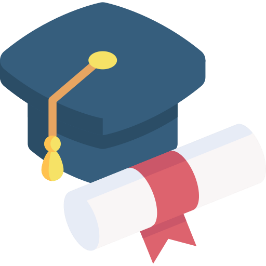 (=)
SON ECONOMIE
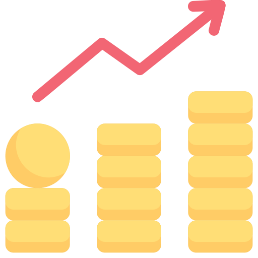  (-5pts)
SA  
CULTURE
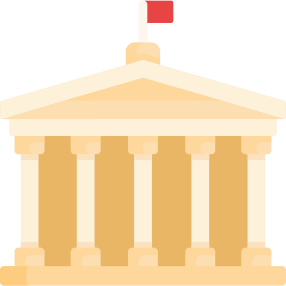 (-1pt)
L’ACCUEIL DEs TOURISTES
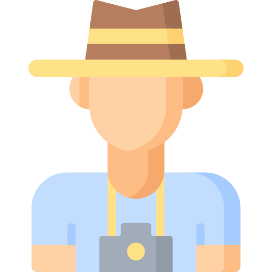 (+1pt)
(+3pts)
SA  
LANGUE
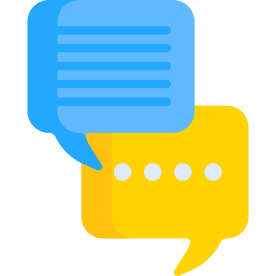 17
 Évolution par rapport à 2022
x
Les rayonnements politiques et économiques de l’Allemagne, bien que majeurs, continuent de perdre de leur intensité, au bénéfice de la culture
Évolutions depuis 2017
Q7. D’après vous, le rayonnement de l’Allemagne est aujourd’hui surtout… ? En premier / en second ?
Base : Ensemble (n=1203)
 (-8pts)
 (-9pts)
 (+6pts)
En premier
Au total
18
 Évolution par rapport à 2022
Des jeunes toujours plus sensibles au rayonnement culturel de l’Allemagne mais également militaire, à l’heure où les conflits armés se multiplient
x
Q7. D’après vous, le rayonnement de l’Allemagne est aujourd’hui surtout… ? En premier / en second ?
Base : Ensemble (n=1203) / Jeunes 18-24 ans (n=301)
% TOTAL
19
Sur le plan international, l’Allemagne joue son juste rôle pour la plupartdes Français bien que de plus en plus souhaiteraient qu’elle s’impose davantage, notamment les jeunes
Q9. Pensez-vous que l’Allemagne se met trop / pas assez / comme il faut en avant dans les négociations sur la scène internationale ?
Base : Ensemble hors NSP (n=942) / Jeunes 18-24 ans (n=301)
18-24 ans
(+3pts)
(+1pt)
(-4pts)
NE SAVENT PAS : 24%
20
(xx) Évolution par rapport à 2022
Un croisement des opinions à venir ?
Évolutions depuis 2017


21
L’influence économique de l’Allemagne dans l’UE convient à la plus grande part des Français, particulièrement les jeunes
Q11. Considérez-vous l’influence économique de l’Allemagne dans l’Union Européenne comme... ? 
Base : Ensemble (n=1203) / Jeunes 18-24 ans (n=301)
18-24 ans
(-3pts)
(+1pt)
(+5pts)
(-3pts)
22
 Évolution par rapport à 2022
… bien qu’elle semble de moins en moins perceptible
Évolutions depuis 2020
23
Les Français sont partagés sur le rôle de l’Allemagne en matière de sécurité européenne
Q28. Diriez-vous que l’Allemagne joue un rôle important ou secondaire en matière de défense et de sécurité en Europe ? 
Base : Ensemble (n=1203) / Jeunes 18-24 ans (n=301)
18-24 ans
Nouvelle question 2024
24
L’état des lieux de la relation franco-allemande
Une relation toujours bonnemais en perte de vitesse
TROISIEME
PARTIE
Une relation franco-allemande toujours bonne pour la grande majorité des Français, d’autant plus pour les jeunes
BONNES
88%
MAUVAISES
12%
Q26. Diriez-vous qu’aujourd’hui, les relations entre la France et l’Allemagne sont très bonnes, plutôt bonnes, plutôt mauvaises ou très mauvaises ?
Base : Ensemble (n=1203) / Jeunes 18-24 ans (n=70)
18-24 ans
BONNES 74%
MAUVAISES26%
(+1pt)
(-1pt)
26
(xx) Évolution par rapport à 2022
Un score stable par rapport à 2022 et qui reste sous l’excellent niveau de 2017
Évolutions depuis 2017
% BONNES RELATIONS
27
Une relation qui s’est cependant dégradée ces dernières années pour la majorité des Français.
Une perception contraire chez les moins de 25 ans, plus optimistes
Q8. Ces dernières années, diriez-vous que les relations entre la France et l’Allemagne sont meilleures, moins bonnes ou n’ont pas changé ?
Base : Ensemble (n=1203) / Jeunes 18-24 ans (n=301)
Les relations
entre les deux pays sont meilleures
18-24 ans
Les relations
entre les deux pays
sont moins bonnes
(=)
+ 65 ans et + : 71%
(+4pts)
(-4pts)
Les relations entre les deux pays n’ont pas changé
28
(xx) Évolution par rapport à 2022
Le déclin de la relation entre les deux pays se confirme
Évolutions depuis 2017
Les relations entre les deux pays sont moins bonnes
Les relations entre les deux pays n'ont pas changé


Les relations entre les deux pays sont meilleures

29
Une relation de partenariat avant tout, même si les deux paysne semblent plus autant avancer main dans la main
x
Q14. Quels sont, selon vous, les deux qualificatifs qui expriment le mieux les relations entre la France et l’Allemagne ? Base : Ensemble (n=1203)
Évolutions depuis 2012
 (-5pts)
 (-5pts)
 (-4pts)
 (-8pts)
 (+8pts)
 (+5pts)
 (+4pts)
30
 Évolution par rapport à 2022
Une vision plus positive chez les jeunes français qui soulignent davantage la dimension solidarité
x
Q14. Quels sont, selon vous, les deux qualificatifs qui expriment le mieux les relations entre la France et l’Allemagne ? Base : Ensemble (n=1203) / Jeunes 18-24 ans (n=301)
Ensemble
18-24 ans
31
Parmi les instruments de coopération bilatérale, Arte reste le seul véritablement connu alors que le Conseil des ministres perd en notoriété
Q15. Après le Traité de l’Élysée en 1963, la France et l’Allemagne ont signé en 2019 le Traité d’Aix-la-Chapelle afin d’élargir et d’intensifier encore leur coopération. Parmi les instruments de coopération bilatérale instaurés par ces traités, lesquels connaissez-vous ?
Base : Ensemble (n=1203)
CONNAÎT
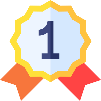 
N’EN CONNAÎT AUCUN : 13%
32
 Évolution par rapport à 2022
La notoriété des instruments de coopération reste meilleurechez les jeunes Français
x
Q15. Après le Traité de l’Élysée en 1963, la France et l’Allemagne ont signé en 2019 le Traité d’Aix-la-Chapelle afin d’élargir et d’intensifier encore leur coopération. Parmi les instruments de coopération bilatérale instaurés par ces traités, lesquels connaissez-vous ?
Base : Ensemble (n=1203) / Jeunes 18-24 ans (n=301)
Total Connait - Ensemble
Total Connait - 18-24 ans
33
La nécessité de la relation franco-allemande pour l’UE est toujours aussi évidente. Pour autant, près de la moitié des Français estiment qu’elle est dans une mauvaise passe
x
Q16. Aujourd’hui, estimez-vous que les relations entre l’Allemagne et la France sont… ?
Base : Ensemble (n=1203)
OUI
(=)
 (-7pts)
 (-6pts)
 (-5pts)
 (-7pts)
(-4pts)
 (+5pts)
34
 Évolution par rapport à 2022
Une solidité des relations franco-allemandes qui semble s’affaiblir ces dernières années
x
Q16. Aujourd’hui, estimez-vous que les relations entre l’Allemagne et la France sont… ?
Base : Ensemble (n=1203)
Évolutions depuis 2012
% TOTAL OUI



NEW
35
 Évolution par rapport à 2022
x
Une perception toujours plus positive de la part des jeunes Français
Q16. Aujourd’hui, estimez-vous que les relations entre l’Allemagne et la France sont… ?
Base : Ensemble (n=1203)/ Jeunes 18-24 ans (n=301)
% TOTAL OUI
Ensemble
18-24 ans
36
Des Français partagés sur l’influence du couple franco-allemand en Europe
Q13. Selon vous, quelle influence a le couple franco-allemand en Europe ?
Base : Ensemble (n=1203)/ Jeunes 18-24 ans (n=301)
Il fait progresser la puissance de l’Europe
18-24 ans
Vous ne savez pas
 (-11pts)
(+4pts)
Il n’a pas vraiment d’influence sur la puissance de l’Europe
(=)
Il freine la puissance de l’Europe
 (+7pts)
 Évolution par rapport à 2022
Nouvelle question 2022
37
Pays les plus engagés pour faire avancer la construction européenne :le couple franco-allemand et la France restent en tête bien qu’ils perdent de l’influence par rapport aux autres pays
x
Q18. Selon vous, quel pays s’engage actuellement le plus pour faire avancer la construction européenne ? 
Base : Ensemble (n=1203)
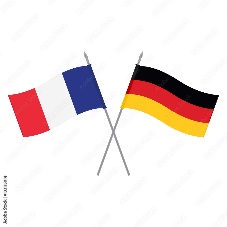 (-4pts)
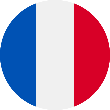  (-7pts)
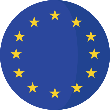 (+1pt)
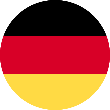 (+2pts)
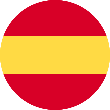 (=)
(+2pts)
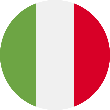 (+1pt)
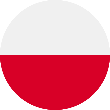 Nouveau
(+2pts)
(+3pts)
38
 Évolution par rapport à 2022
Le poids du couple franco-allemand dans la dynamique européenne est au plus bas depuis 2018
Évolutions depuis 2018
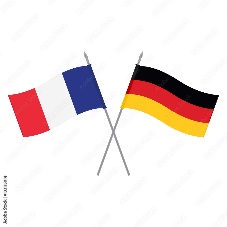 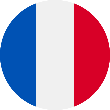 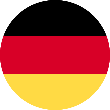 


39
Des jeunes qui soulignent davantage le poids de l’Allemagnedans la construction européenne
x
Q18. Selon vous, quel pays s’engage actuellement le plus pour faire avancer la construction européenne ? 
Base : Ensemble (n=1203) / Jeunes 18-24 ans (n=301)
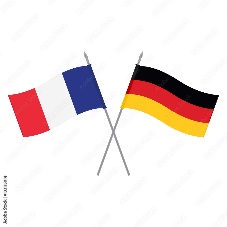 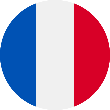 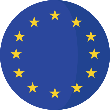 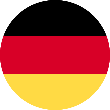 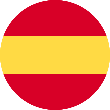 Ensemble
18-24 ans
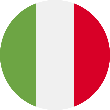 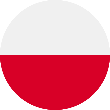 40
Questions d’actualité
Des Français qui connaissent mal la politique allemande
QUATRIEME
PARTIE
x
Des Français qui peinent à se prononcer sur la politique allemande
Q6B. A titre personnel, diriez-vous que la politique menée par l’Allemagne va dans la bonne ou la mauvaise direction concernant… ?
Base : Ensemble (n=1203) / Jeunes 18-24 ans (n=301)
% La bonne direction - Jeunes 18-24 ans
Nouvelle question 2024
42
Même constat sur l’impact d’évènements récents sur la relation France-Allemagne
x
Q17B. Selon vous, chacun des évènements suivants et leurs conséquences ont-ils renforcé, affaibli ou n’ont eu aucune influence sur la coopération franco-allemande ? 
Base : Ensemble (n=1203) / Jeunes 18-24 ans (n=301)
% Renforcé Jeunes 18-24 ans
Nouvelle question 2024
43
Une opinion indécise sur le soutien militaire de l’Allemagneà l’Ukraine
Q10B. Pour chacun des deux conflits suivants, diriez-vous que le soutien militaire de l’Allemagne est… ?
Base : Ensemble (n=1203) / Jeunes 18-24 ans (n=301)
Le soutien de l’Allemagne à l’Ukraine dans la guerre Ukraine-Russie
18-24 ans
(-3pts)
(+6pts)
(-4pts)
(+1pt)
Nouvelle question 2024
44
 Évolution par rapport à 2022 : Attention, le libellé de la question étant différent (« Diriez-vous que l’engagement militaire de l’Allemagne, notamment en Ukraine, est… ? »), les comparaisons sont à faire avec grande prudence
… alors que 1 Français sur 4 juge que le soutien militairede la France à l’Ukraine est trop important
Q10bis. Et, pour ces mêmes conflits, diriez-vous que le soutien militaire de la France est… ?
Base : Ensemble (n=1203) / Jeunes 18-24 ans (n=301)
Le soutien de la France à l’Ukraine dans la guerre Ukraine-Russie
18-24 ans
+ Moins de 35 ans : 29%
+ CSP- : 30%
Nouvelle question 2024
45
Des Français qui ne savent pas juger du soutien militairede l’Allemagne à Israël
Q10B. Pour chacun des deux conflits suivants, diriez-vous que le soutien militaire de l’Allemagne est… ?
Base : Ensemble (n=1203) / Jeunes 18-24 ans (n=301)
Le soutien de l’Allemagne à Israël dans la guerre au Proche-Orient
18-24 ans
Nouvelle question 2024
46
… alors qu’ils sont 21% à le trouver trop important en France
Q10bis. Et, pour ces mêmes conflits, diriez-vous que le soutien militaire de la France est… ?
Base : Ensemble (n=1203) / Jeunes 18-24 ans (n=301)
Le soutien de la France à Israël dans la guerre au Proche-Orient
18-24 ans
+ Moins de 35 ans : 27%
+ CSP+ : 26%
Nouvelle question 2024
47
ANNEXES
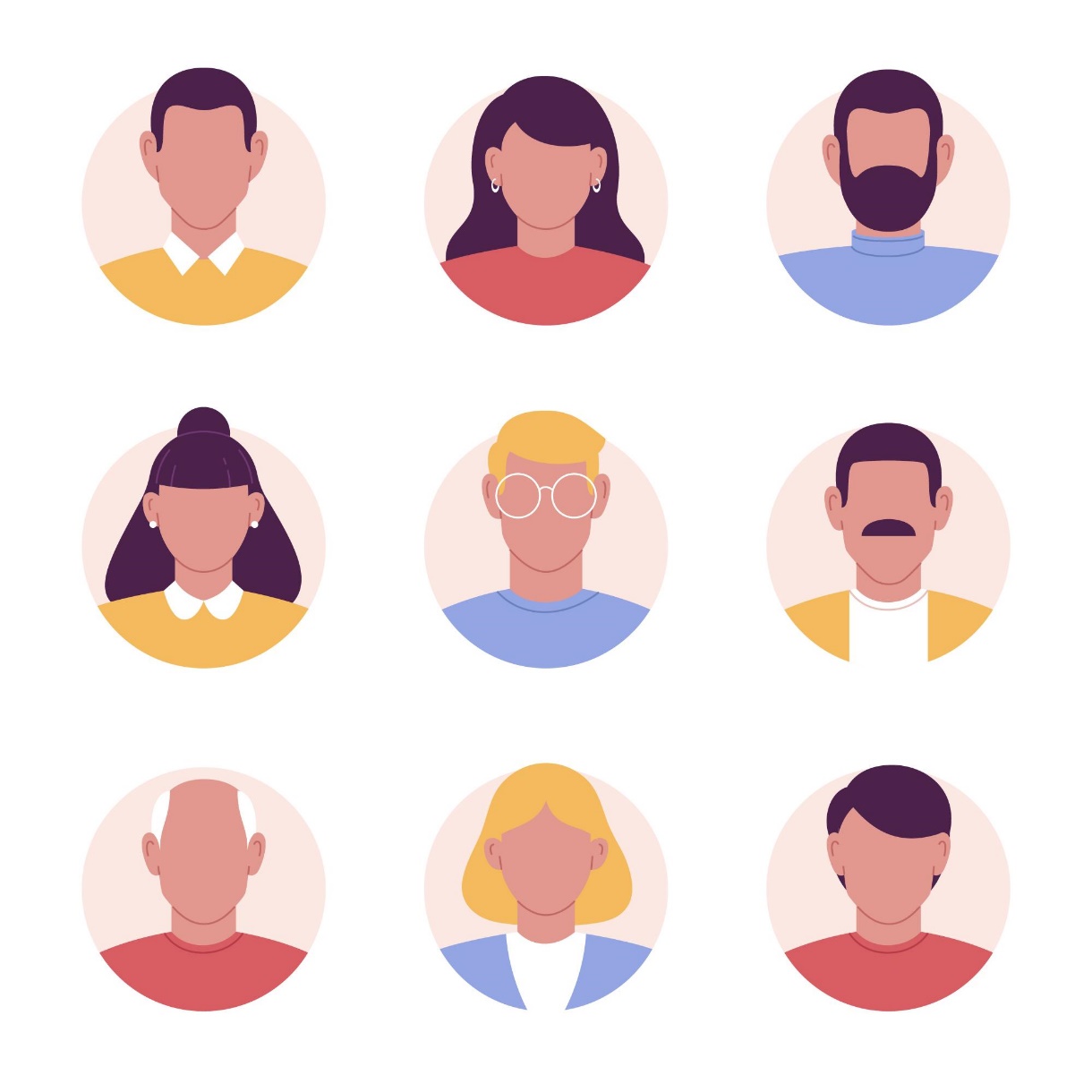 Les Français restent principalement attirés par le tourisme en Allemagne et la découverte de la culture du pays
x
Q22. A titre personnel, aimeriez-vous… ?
Base : Ensemble (n=1203)
AIMERAIT
49
… bien que les voyages outre-Rhin suscitent moins d’intérêten 2024
x
Q22. A titre personnel, aimeriez-vous… ?
Base : Ensemble (n=1203)
% TOTAL AIMERAIT
 (-5pts)
(-3pts)
50
 Évolution par rapport à 2022
x
1 Français sur 4 déclare parler allemand
Q20. Parlez-vous allemand ?
Base : Ensemble (n=1203) – Une seule réponse possible
25%
NON
 75%
(+1pt)
(+3pts)
(-3pts)
des Français déclarent parler allemand
(-4pts)
+ Région Grand-Est : 42%
+ Cadres, prof. Libérales : 38%
51
(xx) Évolution par rapport à 2022
Un score stable depuis plus de 10 ans
Évolutions depuis 2012
52
x
… dont l’apprentissage reste fort, surtout dans le Nord-Est
Q21. Et vos enfants apprennent-ils l’allemand à l’école ?
Base : Aux parents dont les enfants sont scolarisés à partir du CP (n=299)
27%
(+1pt)
DES ELEVES APPRENNENT L’ALLEMAND À L’ECOLE À PARTIR DU CP
+ Nord-Est : 42%
53
(xx) Évolution par rapport à 2022
Profil des répondants
ÂGE
CSP
SEXE
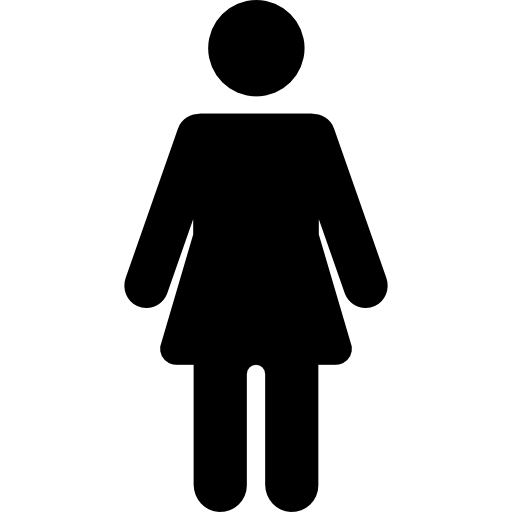 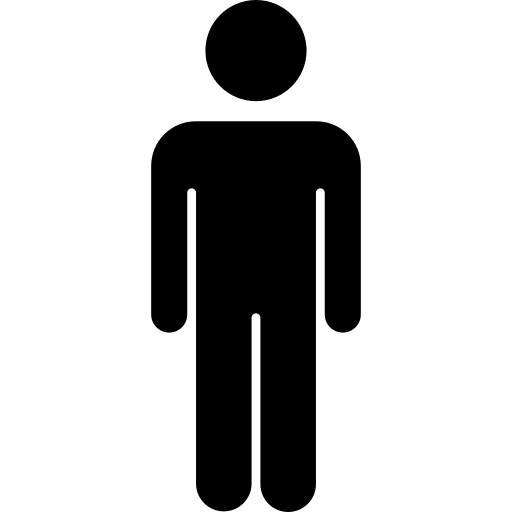 FEMMES
53%
HOMMES
47%
RÉGION DE RÉSIDENCE
TAILLE D’AGGLOMÉRATION
54
MERCI
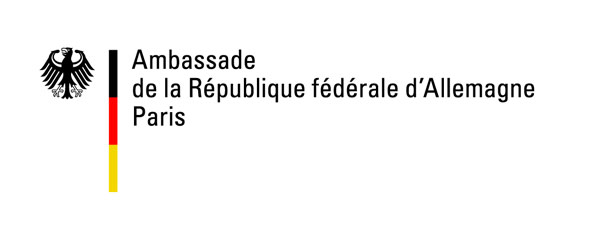 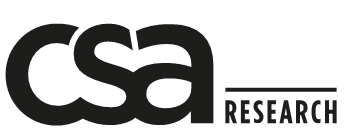